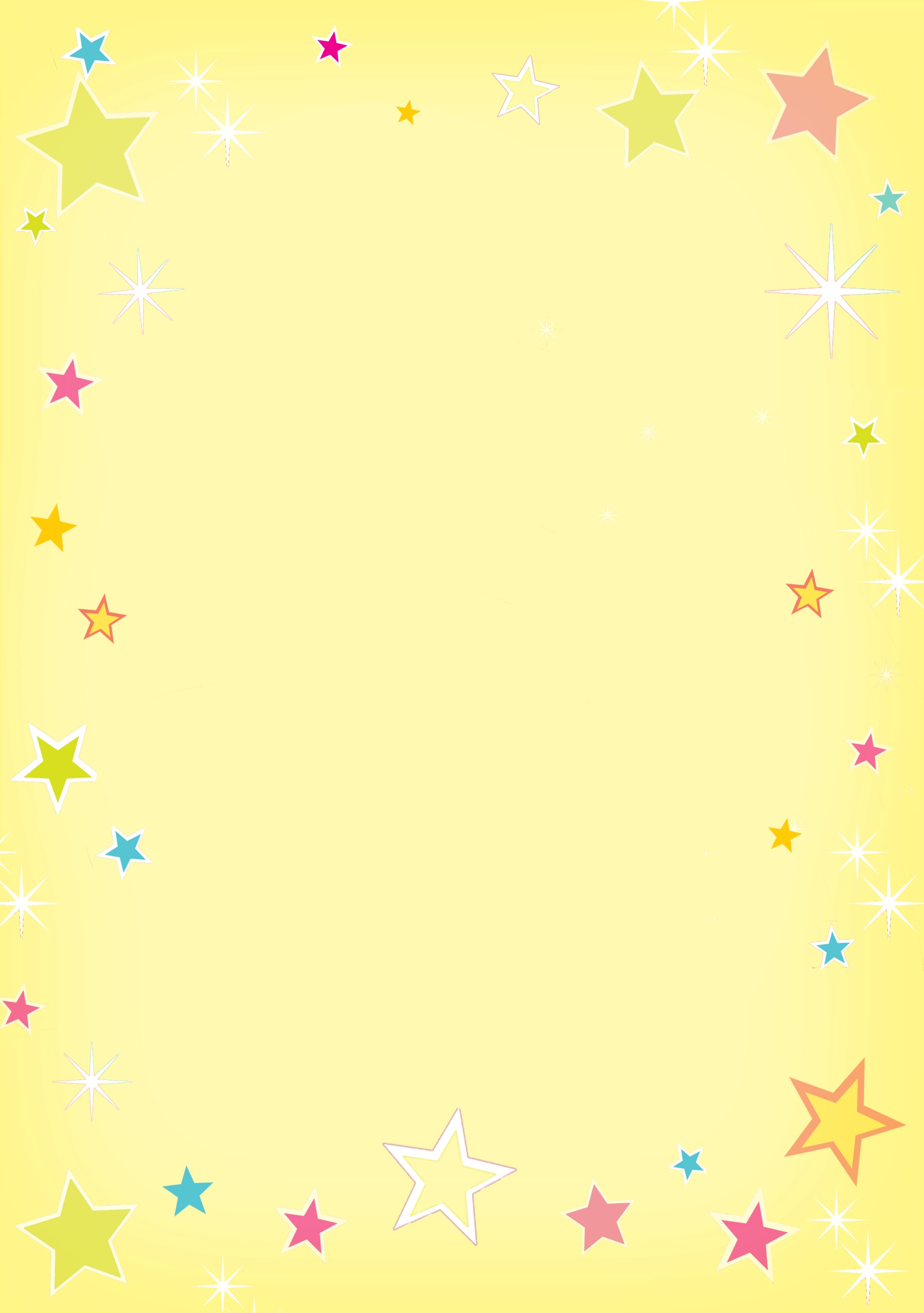 «Кегли- цветочки» Цель: использовать как ориентиры, в подвижных играх, в играх с элементами спорта
«Волшебные варежки»Цель: закреплять  навыки бросания и ловли мяча разными способами;  развивать ловкость, глазомер, мелкую моторику рук.
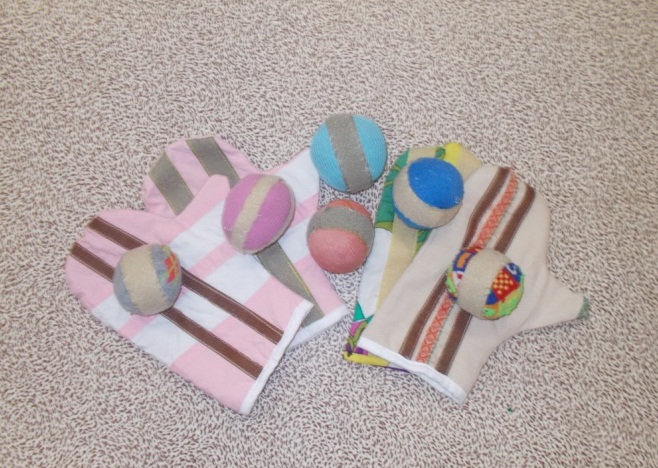 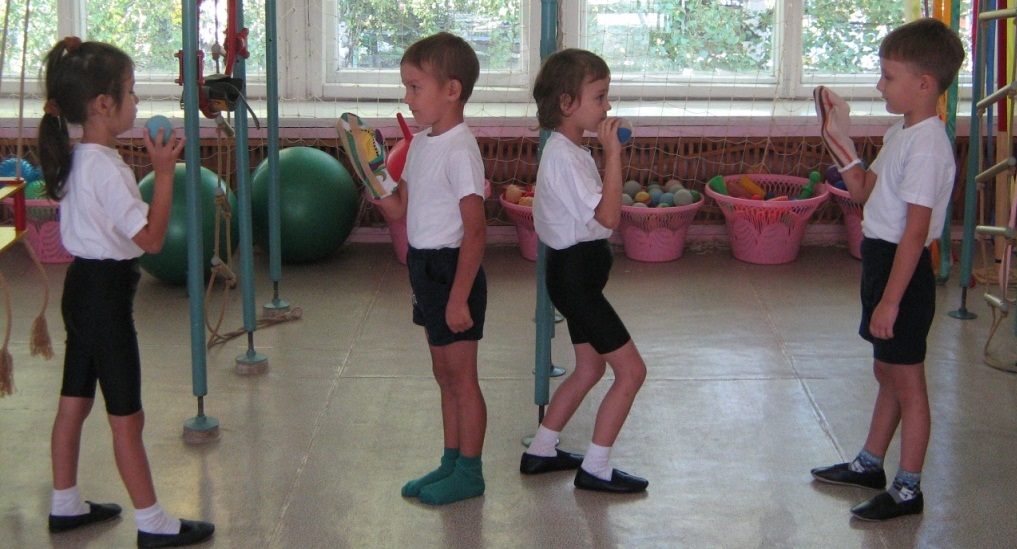 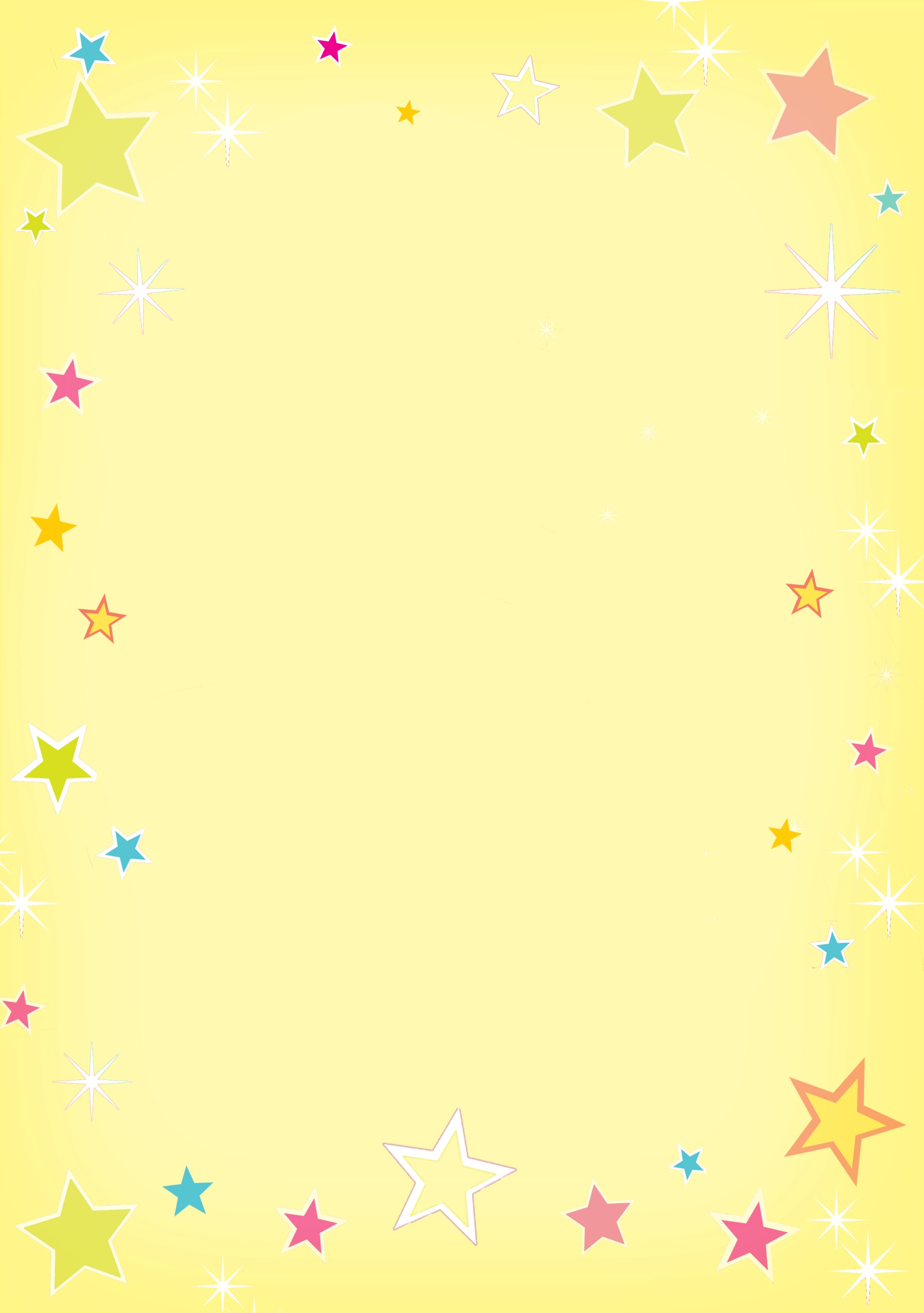 «Поймай шарик в воронку»Цель: развивать глазомер, точность, регулироватьсилу рук
«Покорми птиц» Цель: развивать глазомер, регулировать  силу и дальность броска.
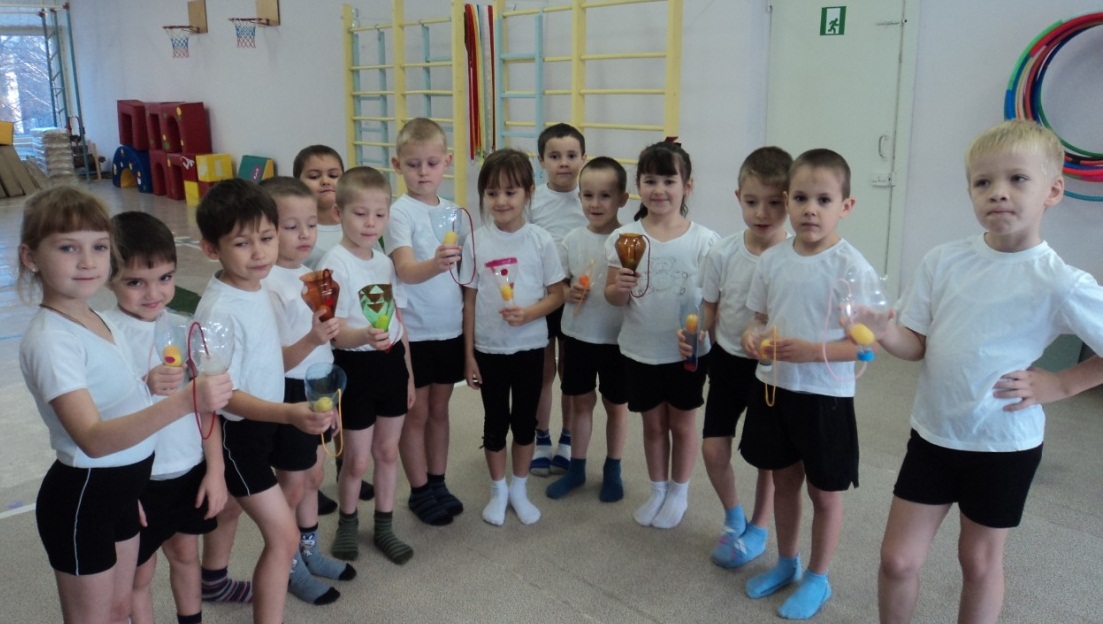 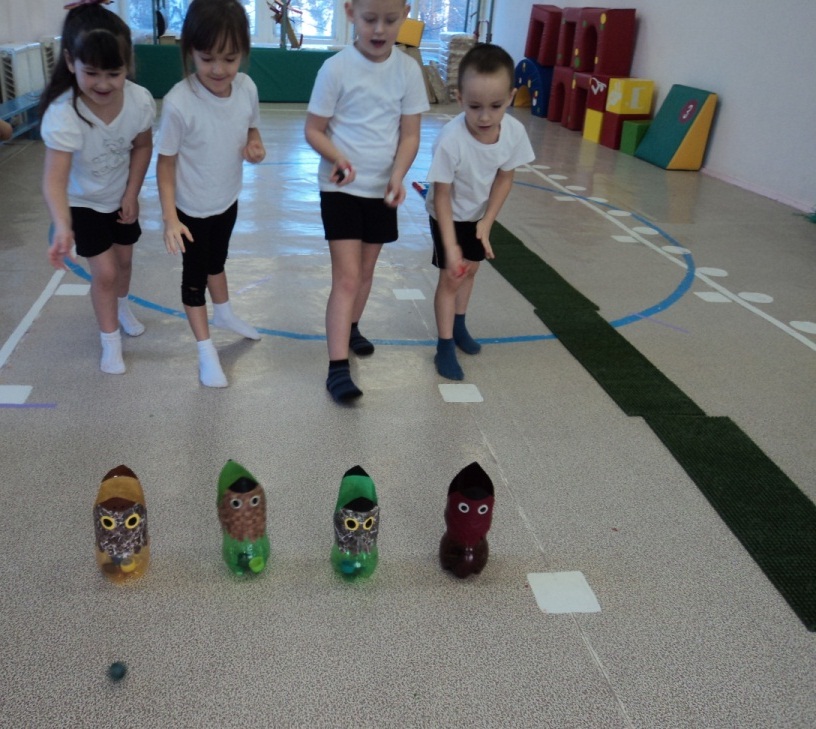 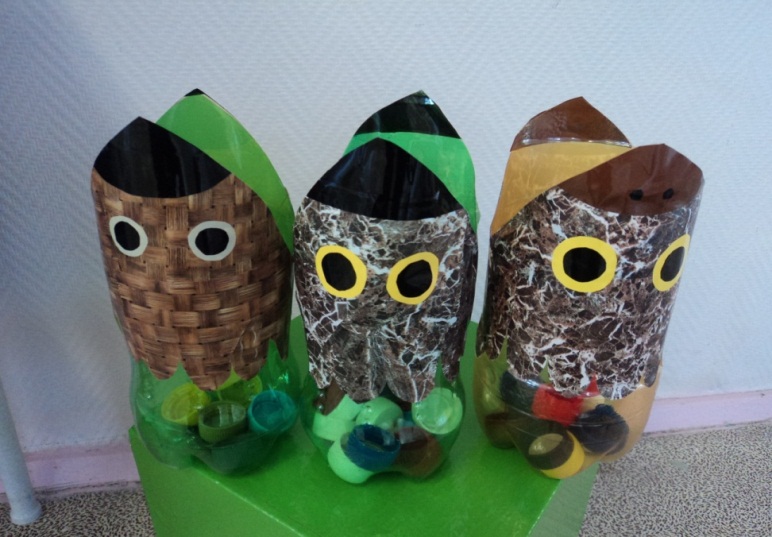 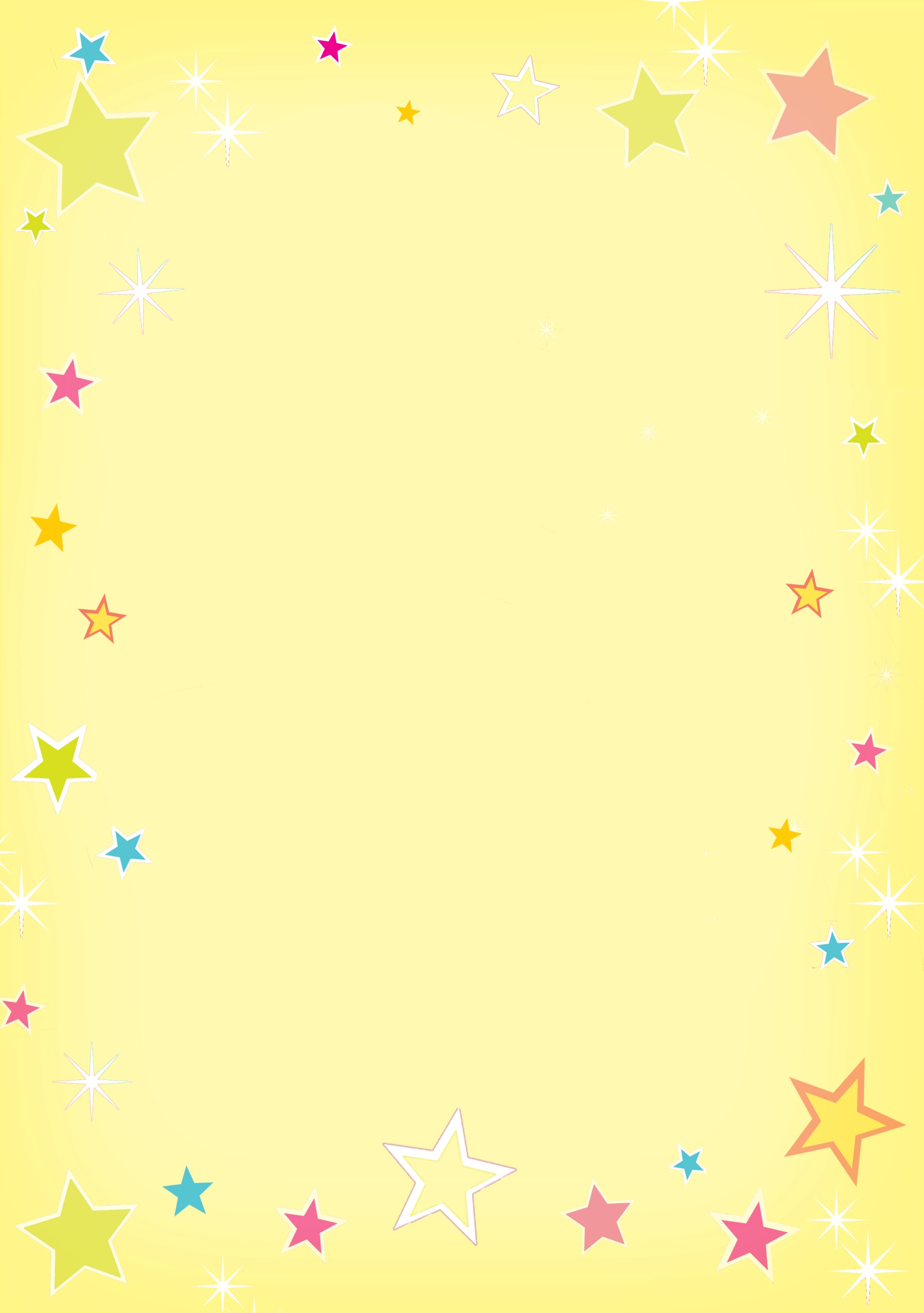 «Волшебные палочки»Цель: массаж рук и ног, ступни, профилактика плоскостопия
«Киндер – массажеры» Цель:  самомассаж стоп, голени, взаимомассаж спины;  выполнение общеразвивающих упражнений
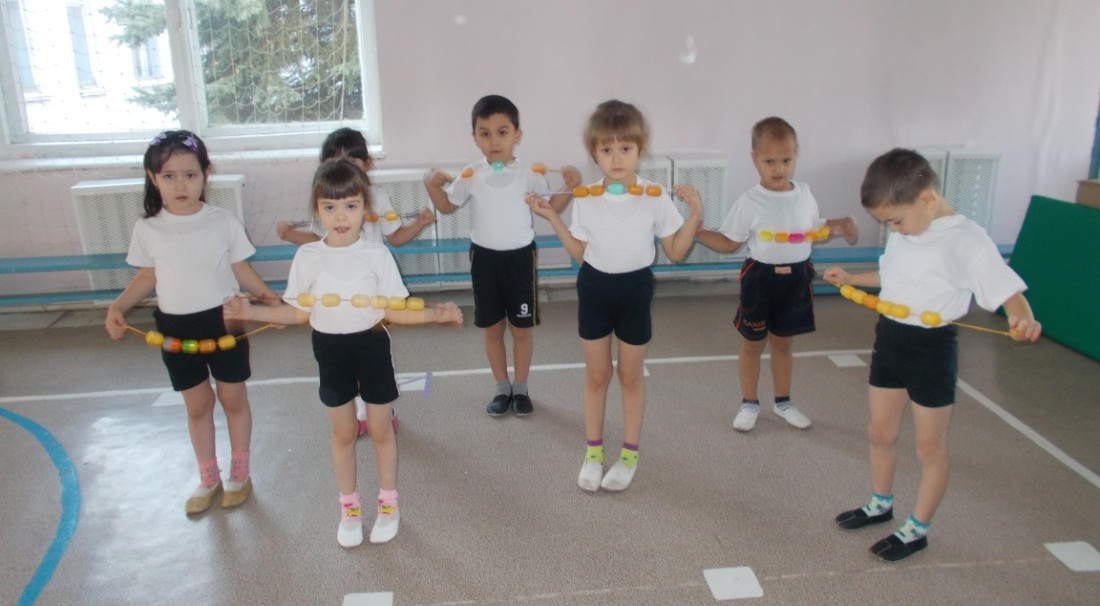 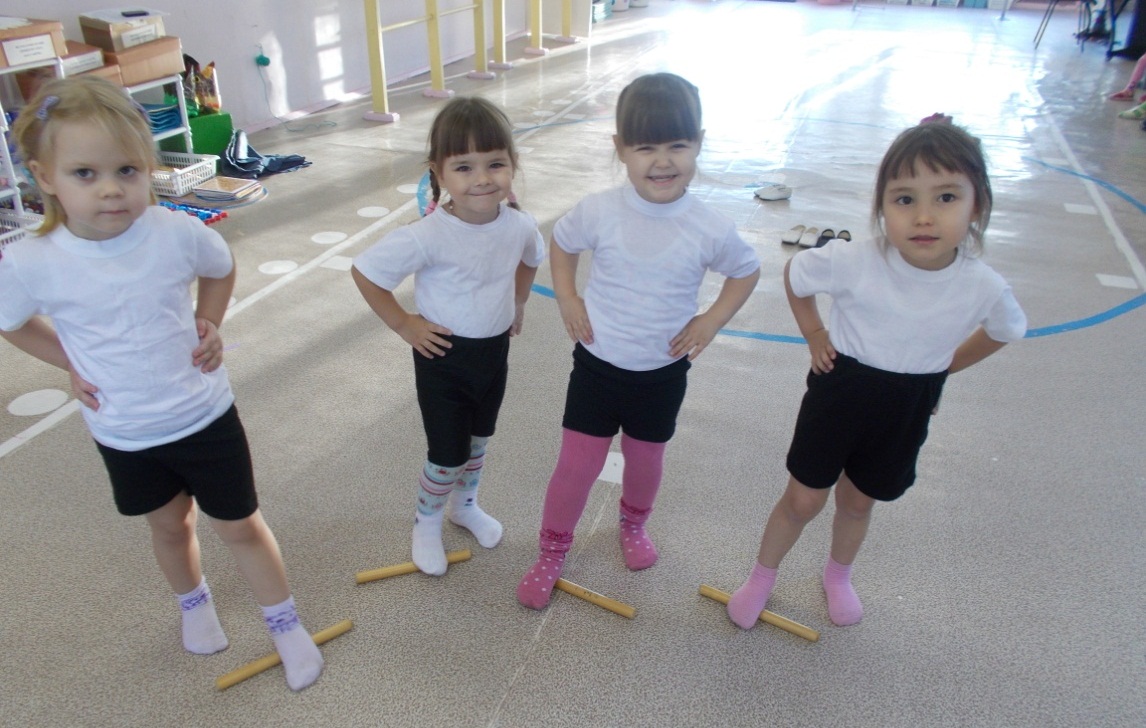